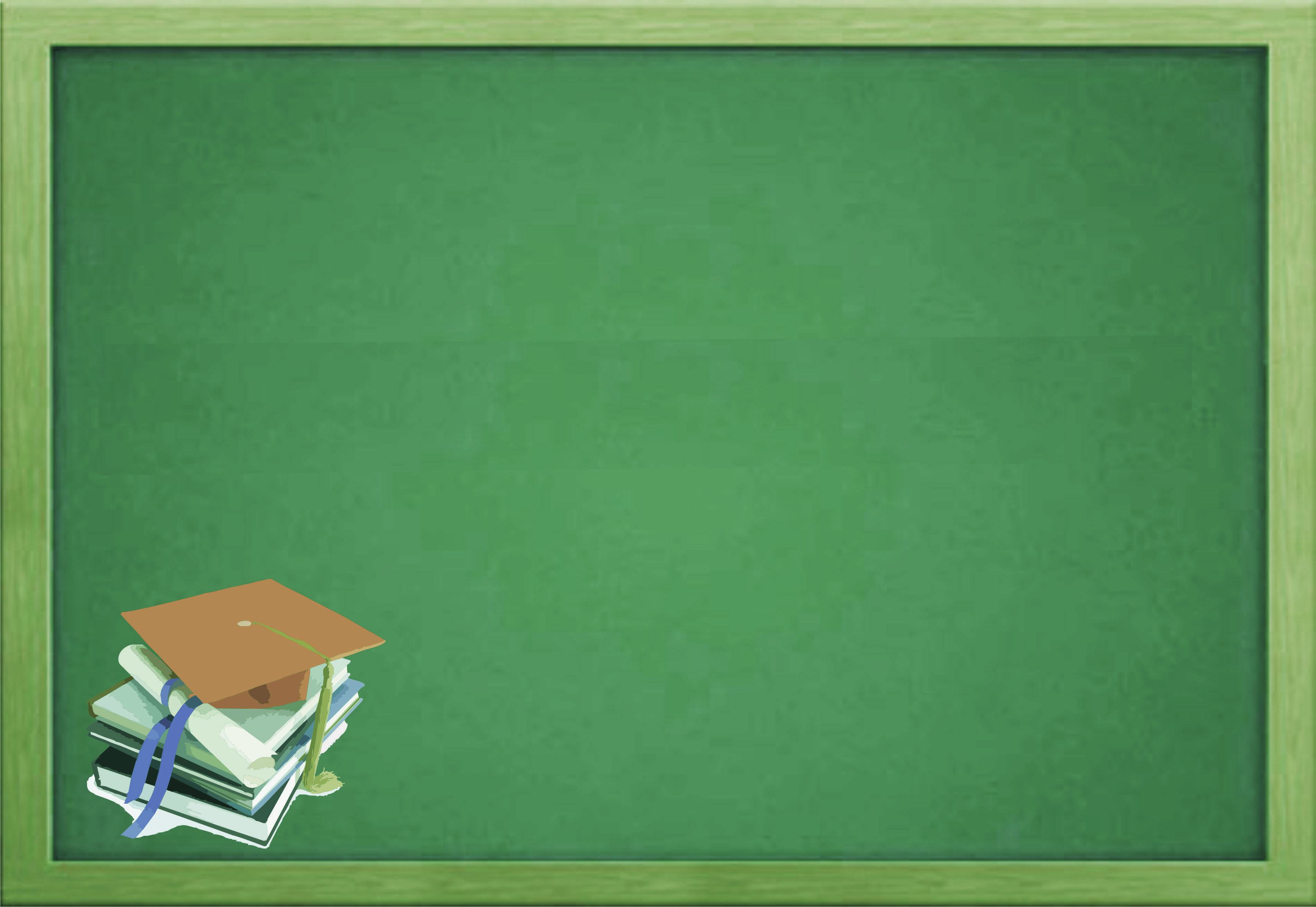 CHÀO MỪNG CÁC THẦY CÔ GIÁO VÀ CÁC EM HỌC SINH  
THAM DỰ HỘI THI GIÁO VIÊN DẠY GIỎI TP THÁI NGUYÊN
TOÁN 7
Giáo viên: Phùng Thị Trang
Trường THCS Nguyễn Du
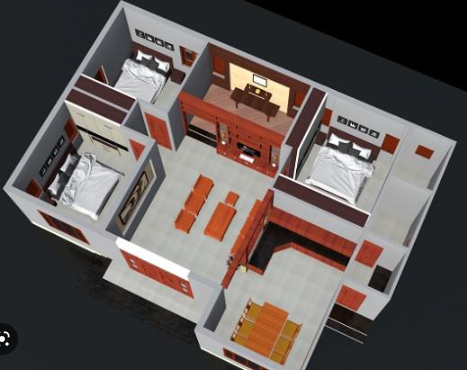 Tổng diện tích 3 phòng ngủ là:……………...
Diện tích phòng khách là:………………….…...
Tổng diện tích các phòng là:………………..…...
Tiết 55. Bài 25. 
ĐA THỨC MỘT BIẾN
Khái niệm:
Đơn thức một biến (gọi tắt là đơn thức) là biểu thức đại số có dạng tích của một số thực với luỹ thừa của biến, trong đó số thực gọi là hệ số, số mũ của luỹ thừa của biến gọi là bậc của đơn thức.
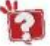 Tính
Luyện tập 1.
HOẠT ĐỘNG NHÓM ĐÔI
(2 phút)
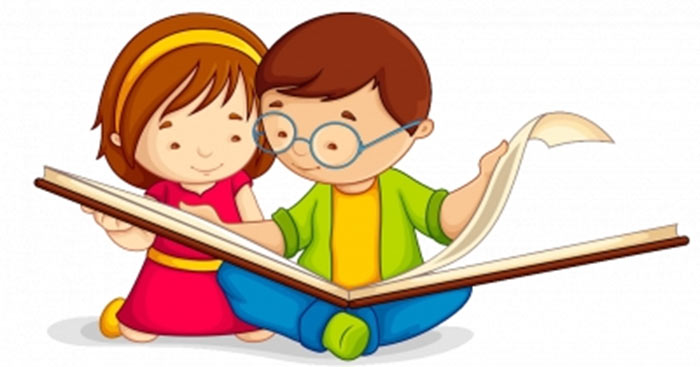 HOẠT ĐỘNG NHÓM
Luyện tập 1 sgk Tr- 26
3:00
HOẠT ĐỘNG NHÓM
Luyện tập 1 sgk Tr- 26
	.
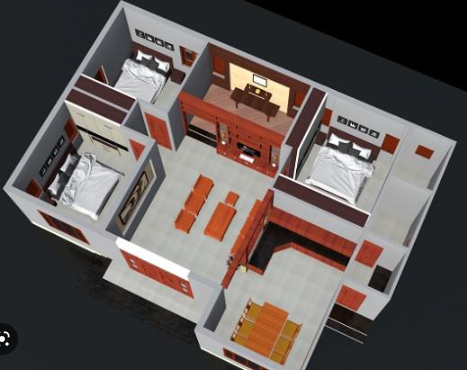 Tổng diện tích 3 phòng ngủ là:……………...
Diện tích phòng khách là:………………….…...
Tổng diện tích các phòng là:………………..…...
2. Khái niệm đa thức một biến
Chú ý: Ta thường kí hiệu đa thức bằng một chữ cái in hoa. Đôi khi còn viết thêm kí hiệu bên trong ngoặc đơn. Ví dụ:
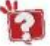 Mỗi số thực cũng là một đa thức
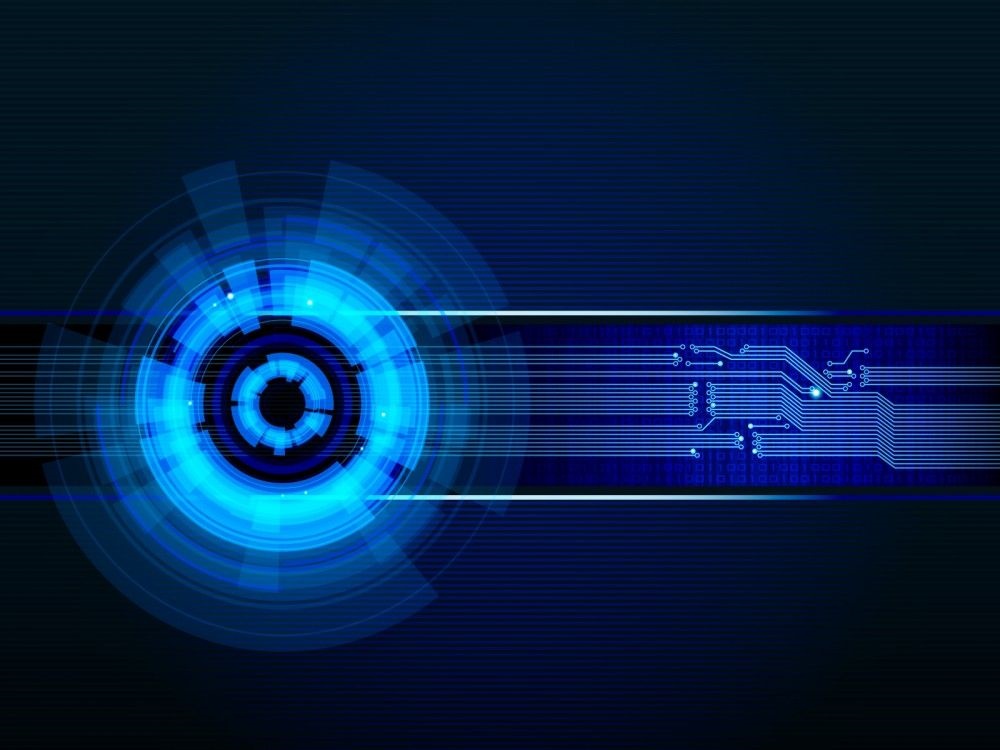 VỀ ĐÍCH
LuËt ch¬i:
Có 6 câu hỏi.
Mỗi câu hỏi có thời gian suy nghĩ là 10 giây.
Trả lời đúng mỗi câu hỏi, các em sẽ  được một phần quà.
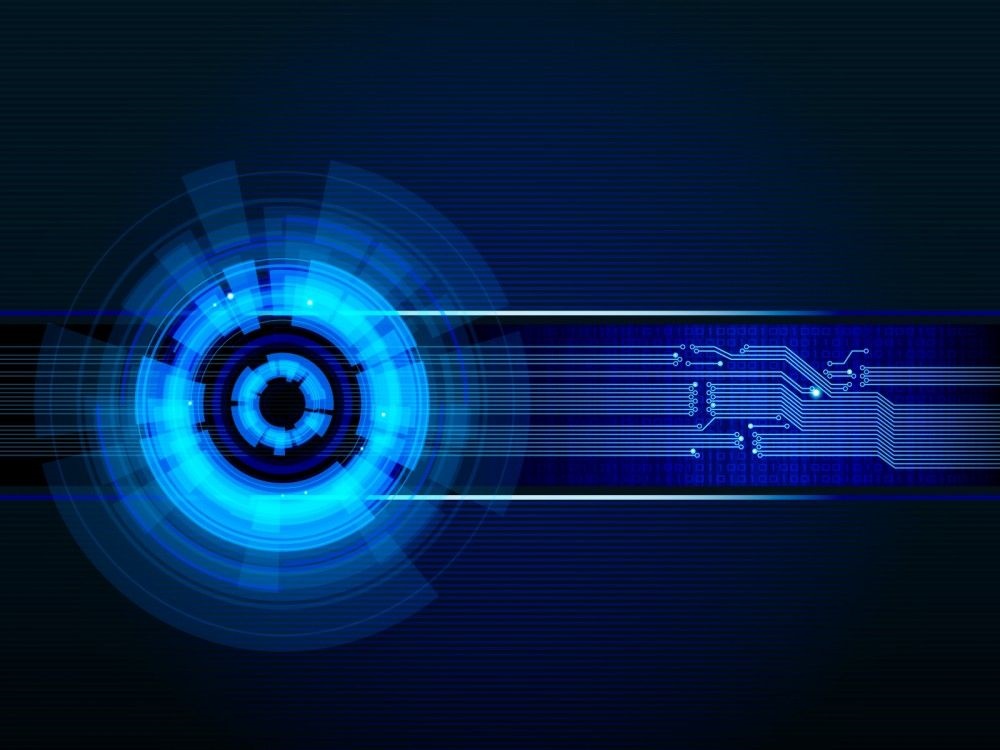 Khởi động
00
00
01
02
03
04
05
06
07
08
09
10
C©u hái 1:
Bậc của đơn thức  là :
B
D
18
C
A
3
C
6
9
A(x) . B(x) = 0
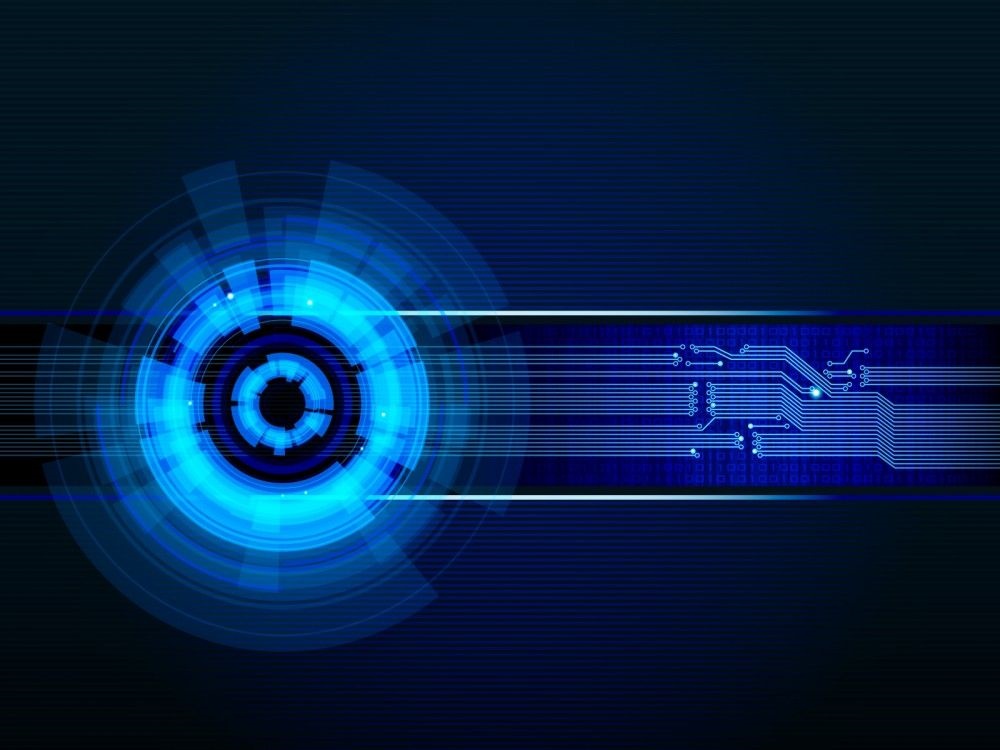 Khởi động
00
00
01
02
03
04
05
06
07
08
09
10
C©u hái 2:
Trong các biểu thức sau đâu không phải là đơn thức
D
A
B
D
3
C
y
x - 3
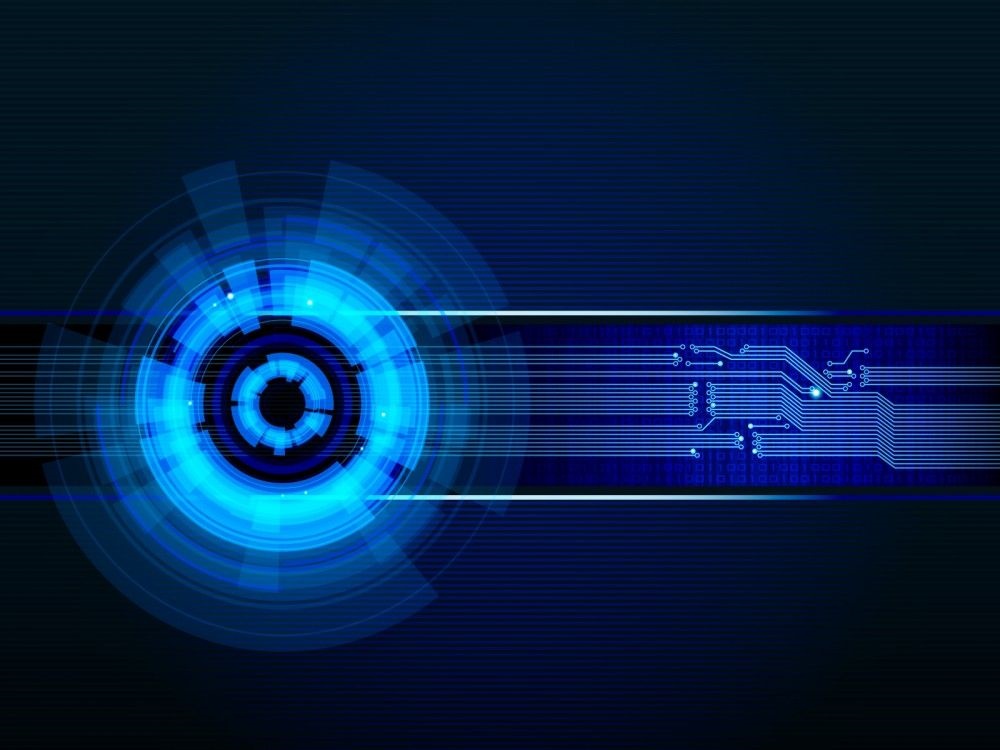 Khởi động
00
00
01
02
03
04
05
06
07
08
09
10
C©u hái 3:
Đơn thức nào sau đây cùng bậc với đơn thức :
B
A
C
-3y
B
-3y(y)
D
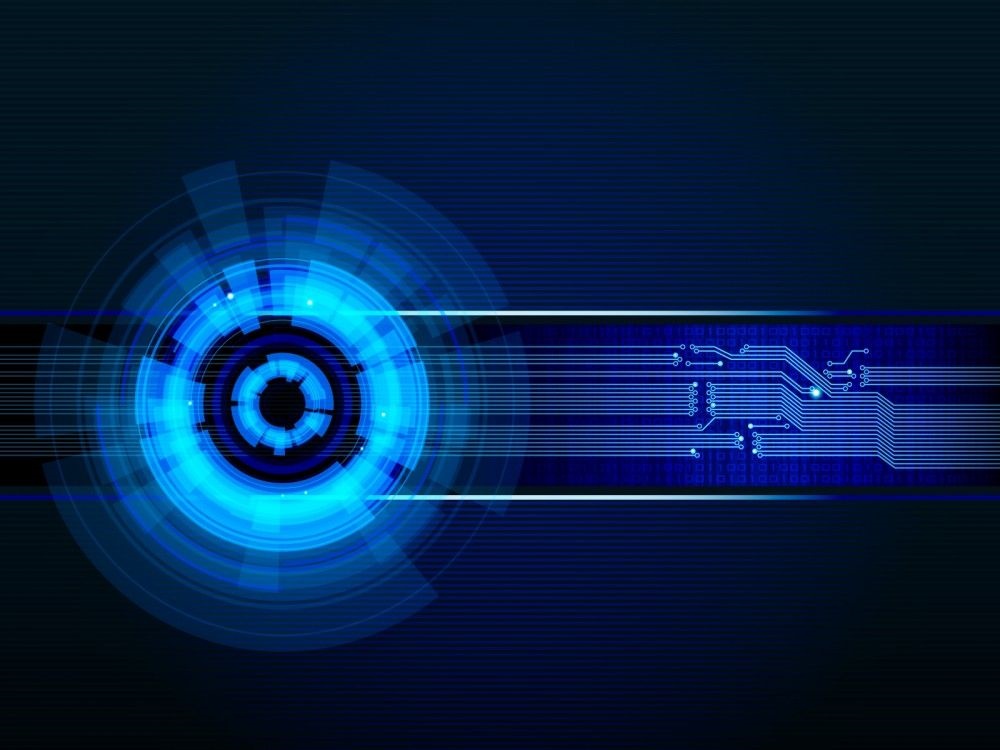 Khởi động
00
00
01
02
03
04
05
06
07
08
09
10
C©u hái 4:
Phần hệ số của đơn thức
B
A
D
2
1
C
3
C
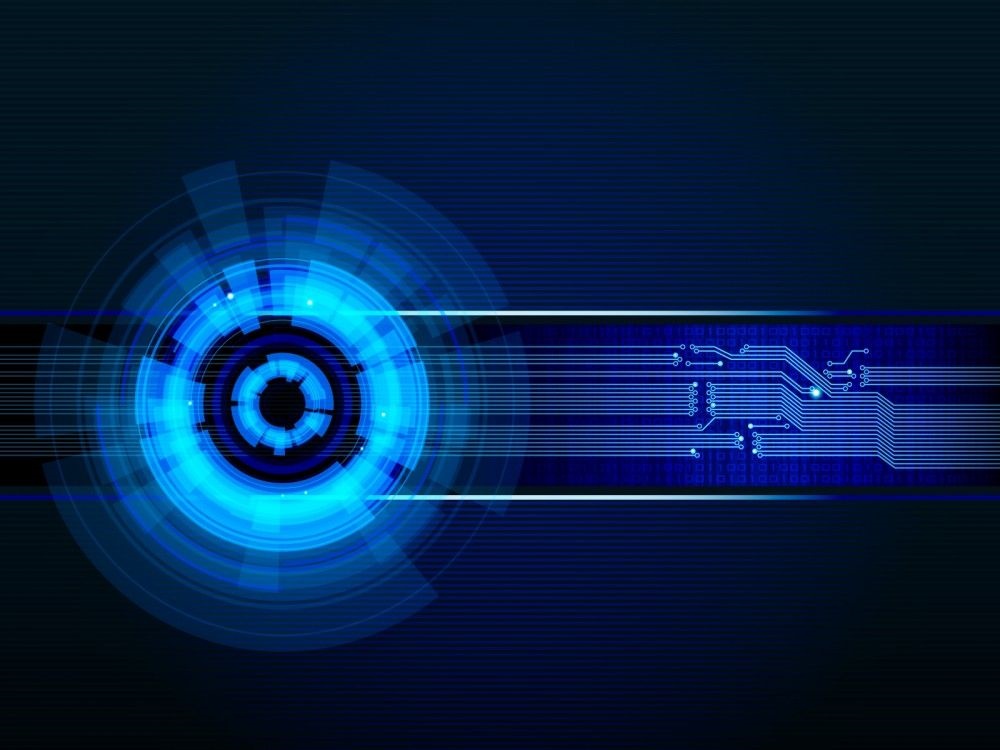 Khởi động
00
00
01
02
03
04
05
06
07
08
09
10
C©u hái 5:
Kết quả của
A
A
B
C
D
2x3 - 1
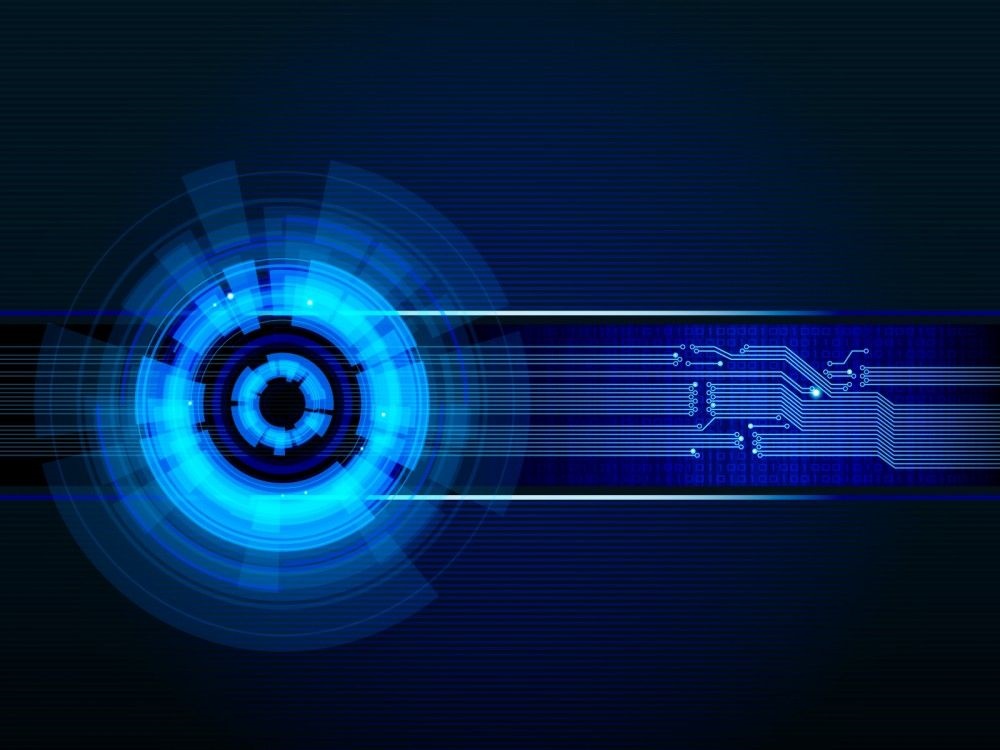 Khởi động
00
00
01
02
03
04
05
06
07
08
09
10
C©u hái 6:
Kết quả của phép tính  là:
B
A
C
D
C
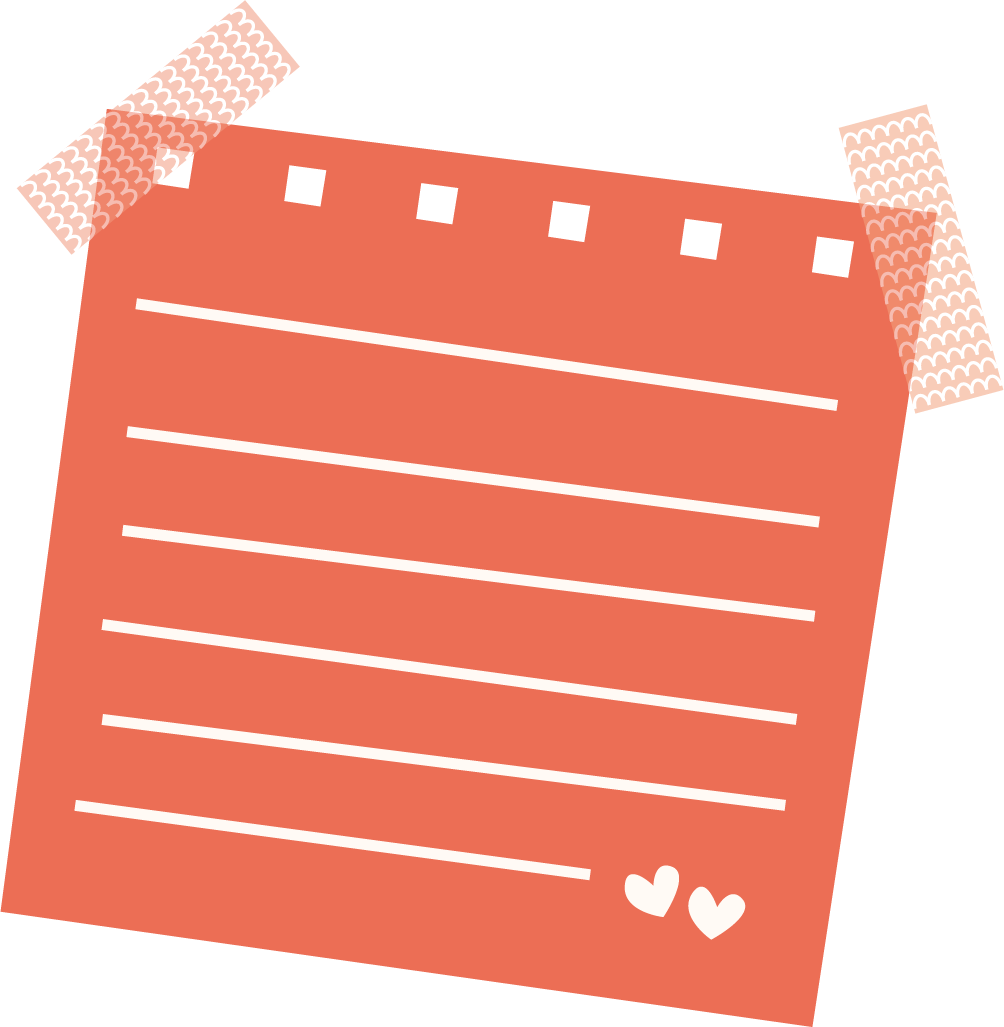 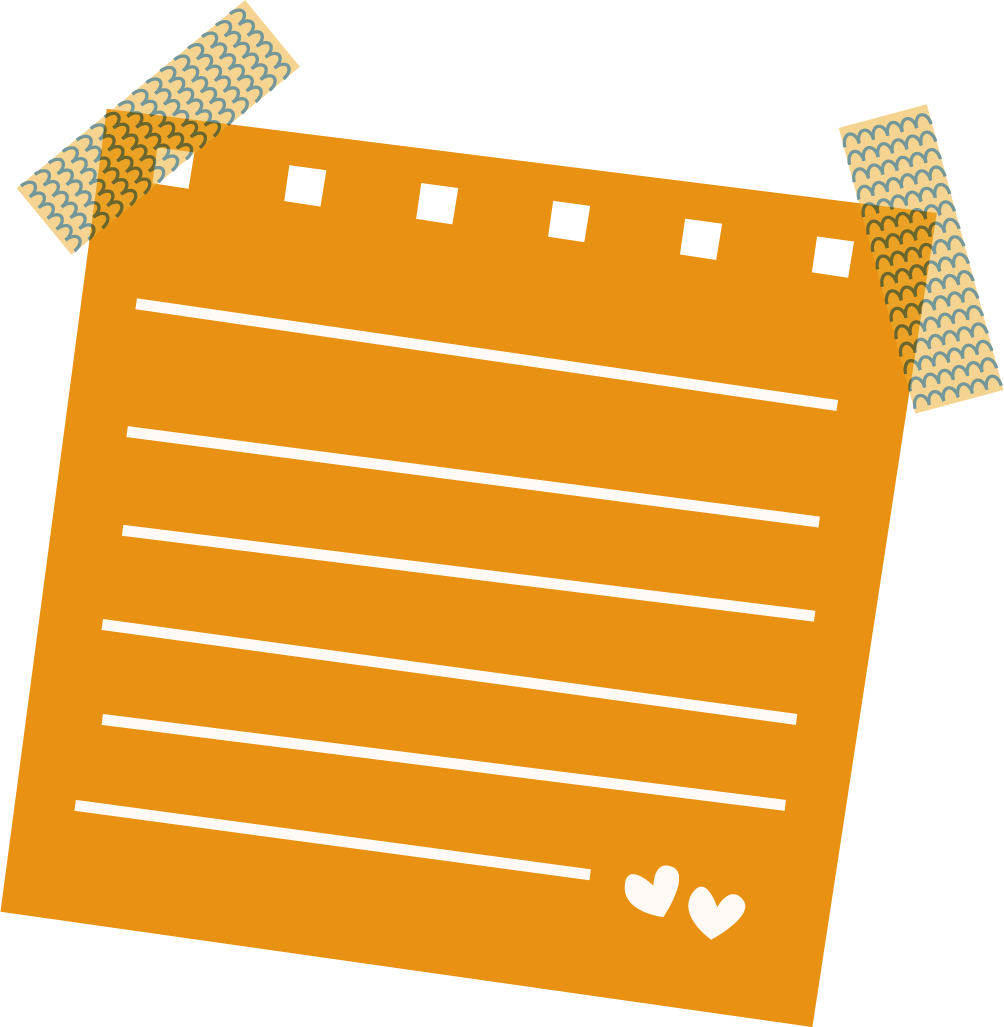 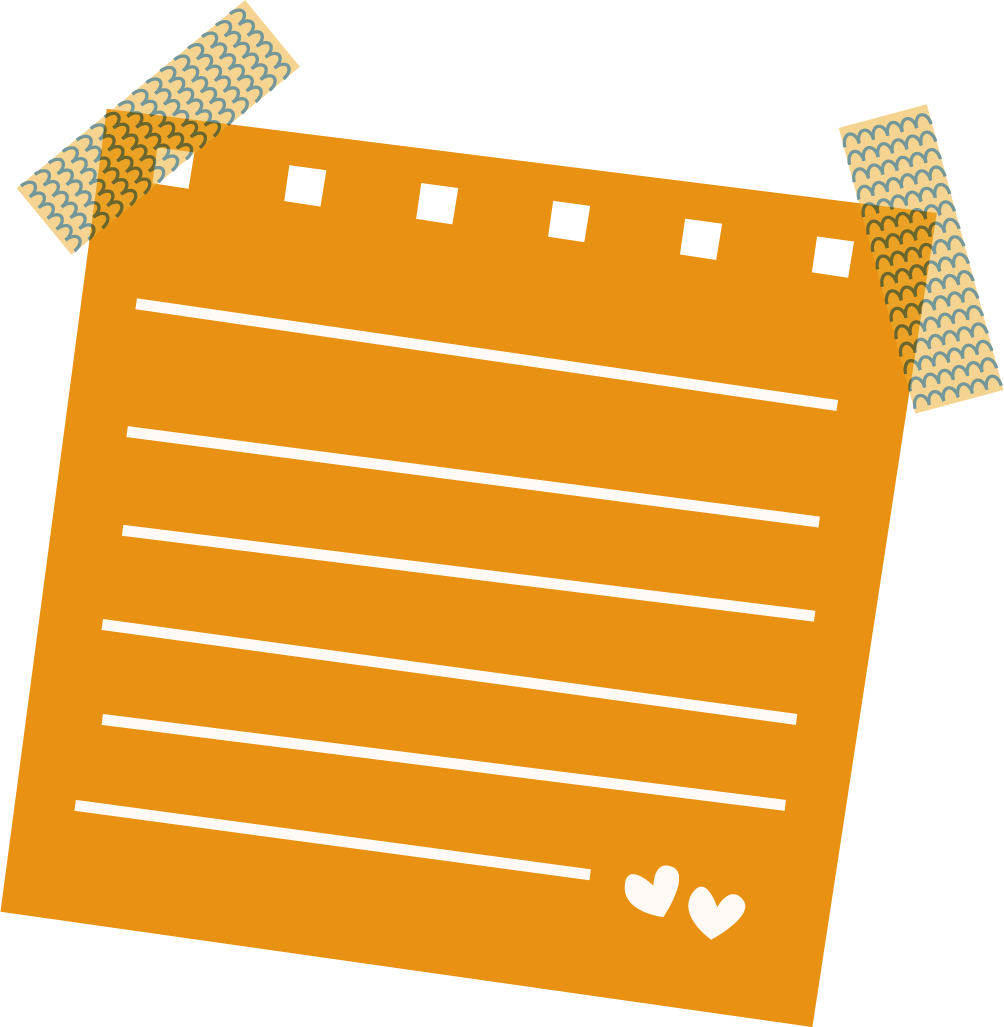 Notes:
Notes:
Notes:
Đọc trước toàn bộ nội dung mục 3,4 của bài học..
Hướng dẫn về nhà
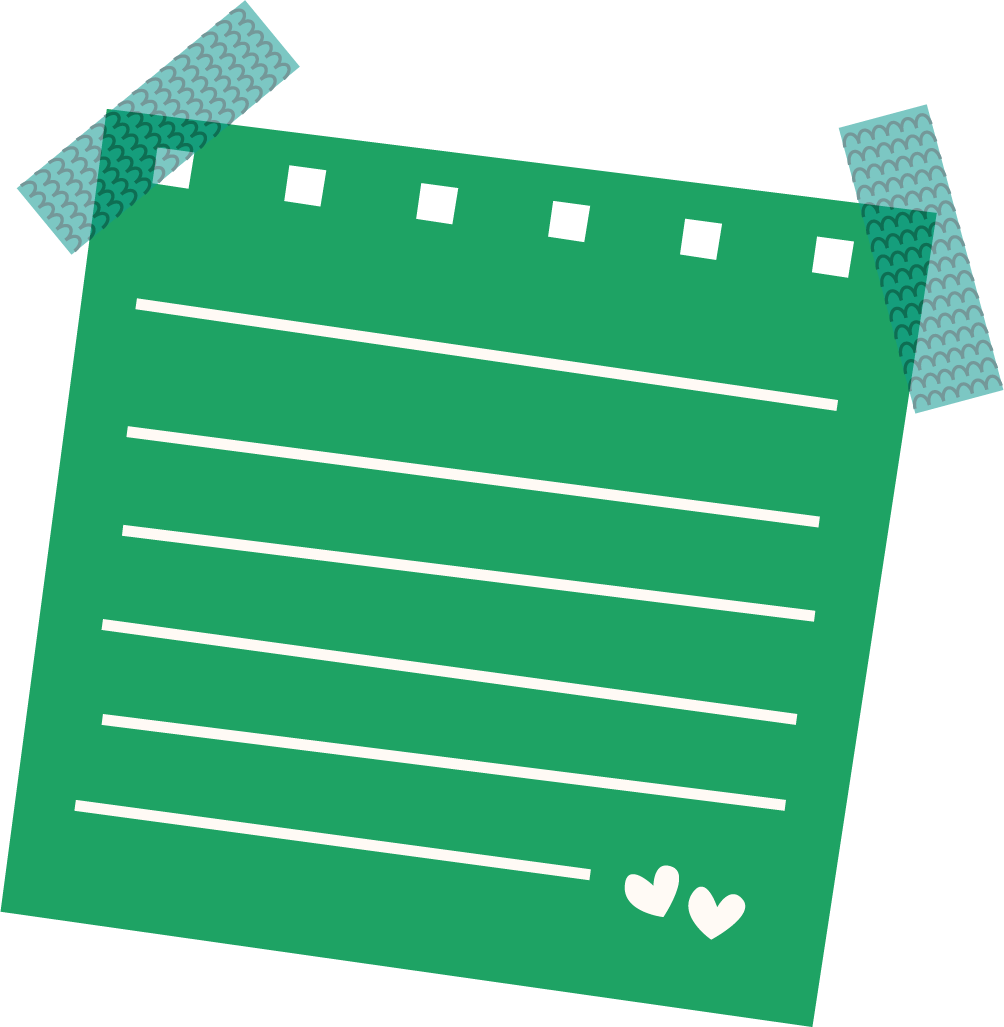 Notes:
Nắm chắc khái niệm 
đơn thức, đa thức 
một biến. Xác định 
đượchệ số,bậc 
của đơn thức 
một biến
Thực hiện được 
phép cộng, trừ, 
nhân hai đơn 
thức một biến. 
Làm BT 7.7 
SBT tr24